Carbohydrate Metabolism
(Lec-8)


Dr. Walaa  AL-Jedda
2022-2023
Gluconeogenesis
Gluconeogenesis : The formation of glucose or glycogen from non carbohydrate source.

Some tissues, such as the brain, red blood cells, kidney medulla, lens and cornea of the eye, tests and exercising muscle, require a continuous supply of glucose as a metabolic fuel.
Liver glycogen, can meet these needs for only ten to eighteen hours in the absence of dietary intake of carbohydrates.
During a prolonged fast, hepatic     glycogen stores are depleted,       and glucose is formed from           precursors such as lactate,           pyruvate, glycerol and 
                    - ketoacids.
During an overnight fast,                  approximately (90%) of                      gluconeogenesis occurs in the        liver, with the kidneys providing      (10%) of the newly synthesized         glucose molecules
However, during prolonged              fasting, the kidneys become          major glucose producing organs,  contributing an estimated 40% of  the total glucose production.
Biomedical importance of gluconeogenesis
1-Gluconeogenesis meets the             requirements of glucose in the     body when carbohydrates are       not available in sufficient              amounts from the diet. 
 Even in conditions, where fat is        utilized for energy still certain      "basal level" of glucose is             required to meet the need for     :    glucose for special uses
- Source of energy for nervous tissues    and erythrocytes,
- Required for maintaining level of           intermediates of TCA cycle.
- Source of glyceride-glycerol-p                required for adipose tissue.
- It is a precursor of milk sugar                (lactose) for lactating mammary          gland.
- It serves as only fuel for skeletal           muscles in anaerobic conditions.
2- Gluconeogenesis                       mechanisms are required to      clear the  products of                 metabolism of other tissues      from the blood, like:
-Lactic acid produced by muscles and erythrocytes.

    -Glycerol which is continuously              produced by adipose tissues by           lipolysis of  TG  (triacyl glycerol).
Substrate for gluconeogensis
1-Glucogenic amino acids.

    2- Glycerol                                                          

  3- Lactate and Pyruvate

  4- Propionic acid:
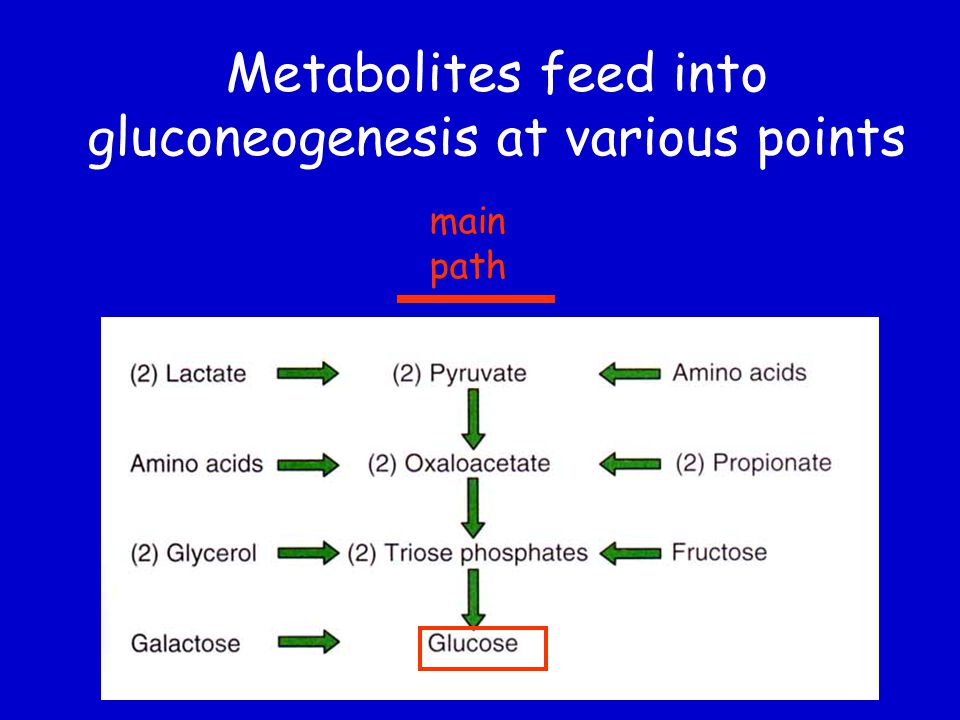 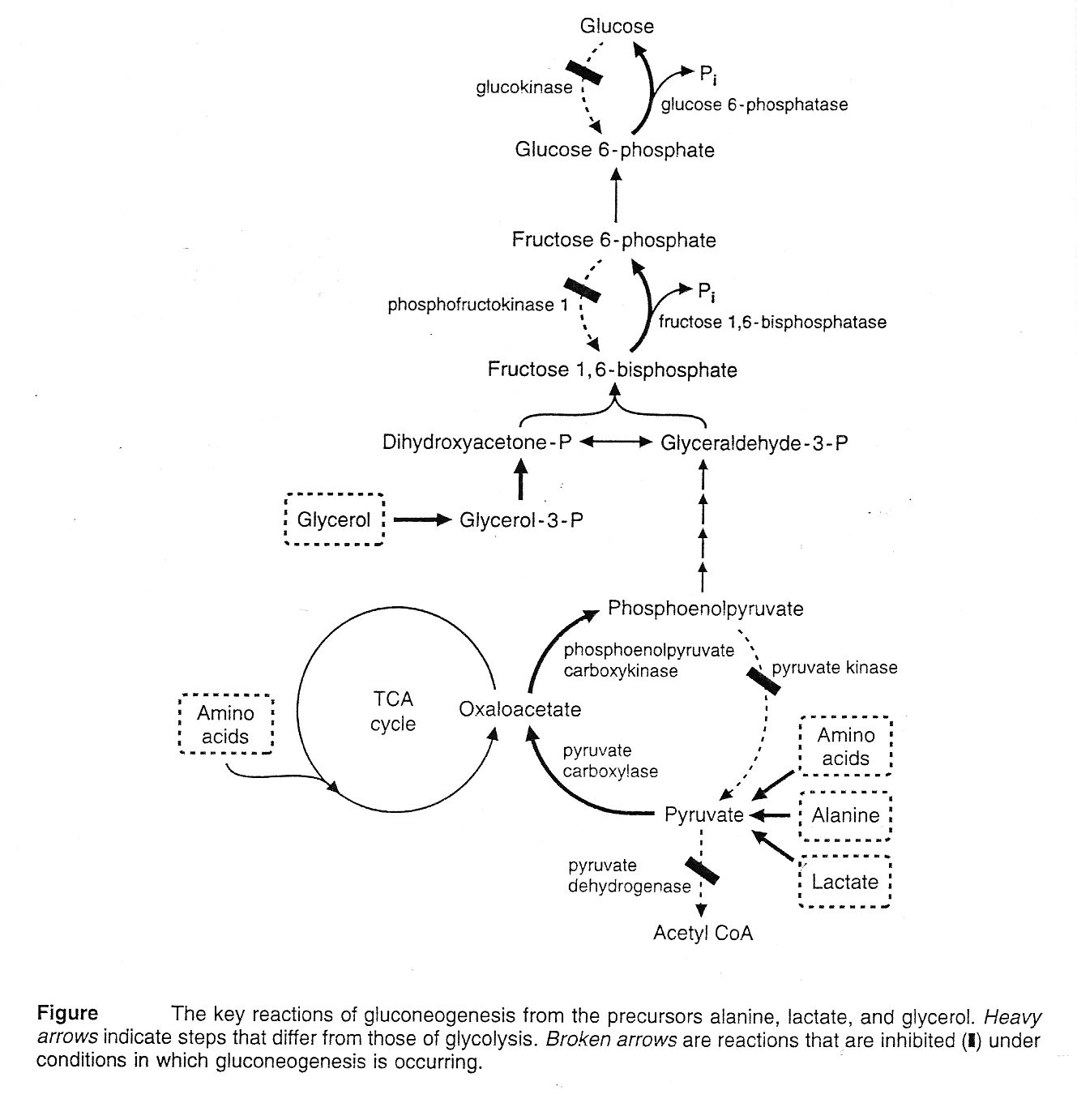 2.
Reactions of gluconeogenesis
1- Conversion of pyruvate to                        phosphoenol pyruvate (PEP) in the       liver:

*Pyruvate which is produced from lactate, alanine and other amino acids, is first converted to oxaloacetate (OAA) by pyruvate carboxylase, a mitochondrial enzyme that requires biotin and ATP.
 *OAA can not directly cross the inner                  mitochondrial membrane. Therefore, it           converted to malate or to aspartate, which    can cross the mitochondrial membrane and    converted to OAA in the cytosol.
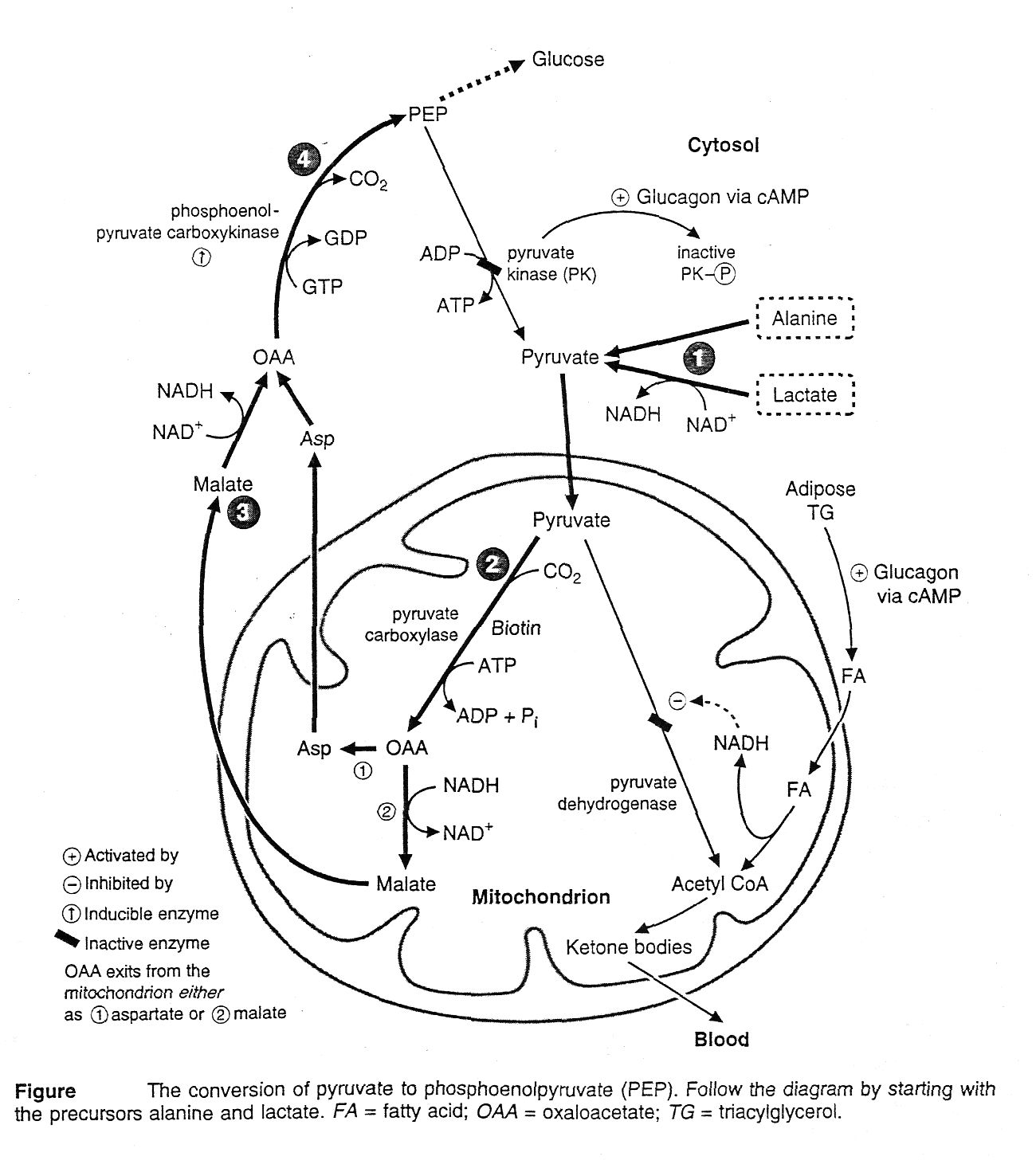 3.
OAA is decarboxylated by     phosphoenol pyruvate carboxykinase, to form PEP. This reaction requires GTP.
2- Conversion of fructose 1, 6 – bisphosphate to fructose -6-phosphate
Fructose 1, 6 – bisphosphate is converted to fructose 6-p in a reaction that releases inorganic phosphate and is catalyzed by fructose 1, 6 phosphatase.
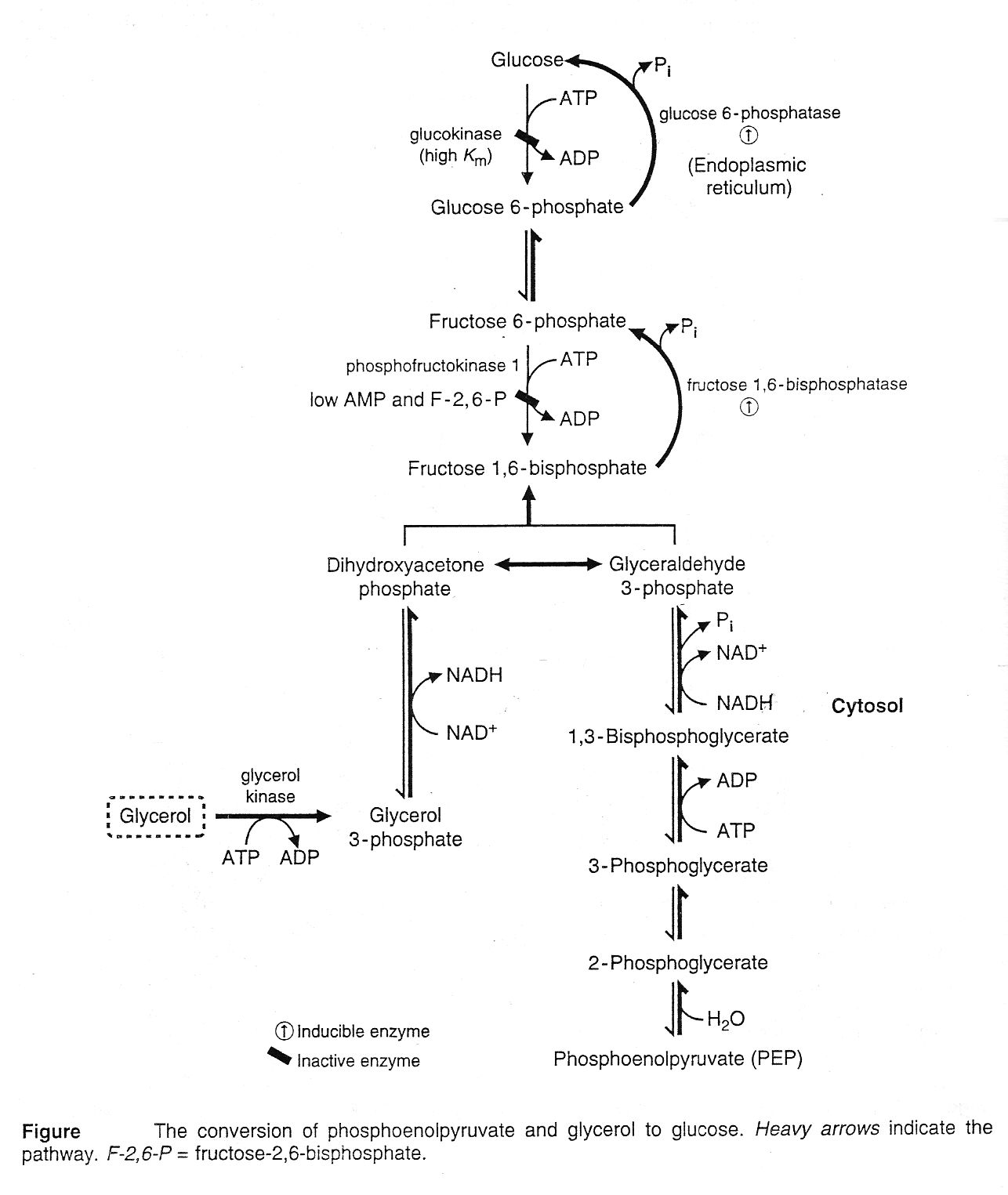 4.
3- Conversion of G-6-P to glucose.
A- G-6-p releases inorganic phosphate,       which produces free glucose               enters the blood. 
   The enzyme is glucose -6                         phosphatase.

 B- Glucose -6-phosphatase is involved            both in gluconeogenesis and                    glycogenolysis.
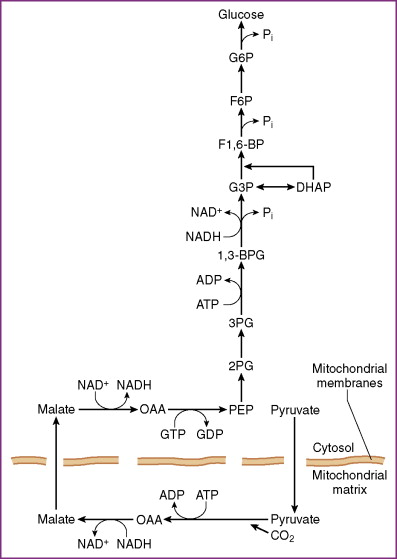 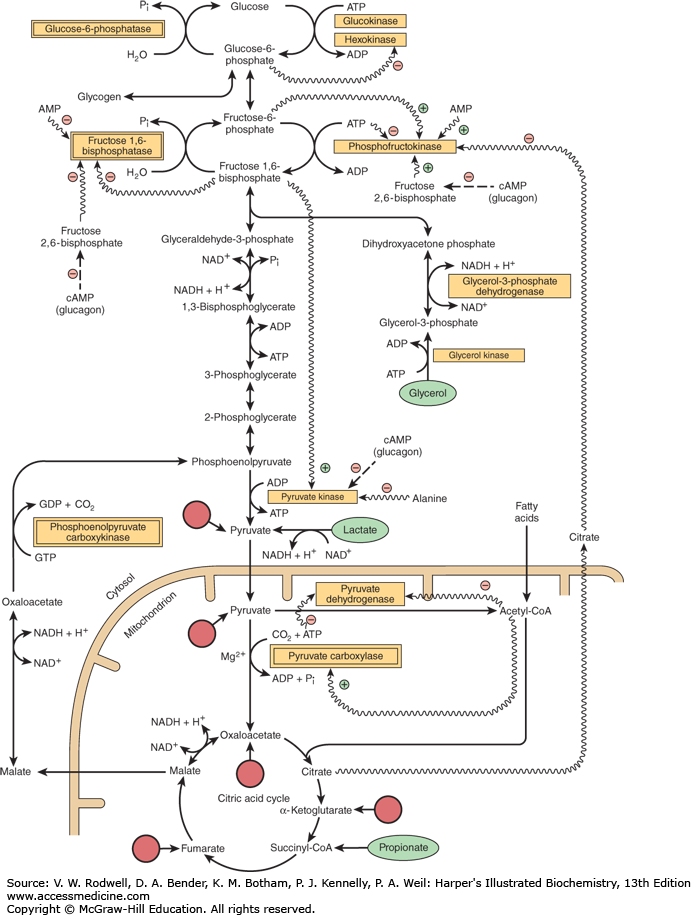 Regulation of Gluconeogenesis:
1- Hormones:

A - glucagon: under fasting condition, glucagon  is              elevated and stimulates gluconeogenesis.

B - glucocorticoides: they stimulate                                 gluconeogenesis by increasing protein                     catabolism in the peripheral tissues and                   increasing hepatic uptake of amino acids.    

C - insulin: reduces gluconeogenesis as it                       represses the phosphoenol - pyruvate                      carboxykinase (PEPCK) and glucose -6-                    phosphatase enzymes.
2- Substrate availability : The availability of           gluconeogenic precursors, particularly           glucogenis amino acids, significantly               influences the rate of hepatic glucose            synthesis.

3- Allosteric activation : hepatic pyruvate             carboxylase  by acetyl CoA occurs during       fasting.
    When acetyl CoA accumulates, this leads         to activation of pyruvate carboxylase and      inhibit pyruvate  dehydrogenase so                 pyruvate  is divert toward gluconeogenesis       away from TCA cycle.
4- Allosteric inhibition by AMP.
Fructose 1,6–bisphosphatase is inhibited by AMP, but is activated by citrates.

5- High carbohydrate diet : which reduces gluconeogenesis by increasing the insulin/glucagon ratio and thereby reducing the activities of all four key regulating enzymes.
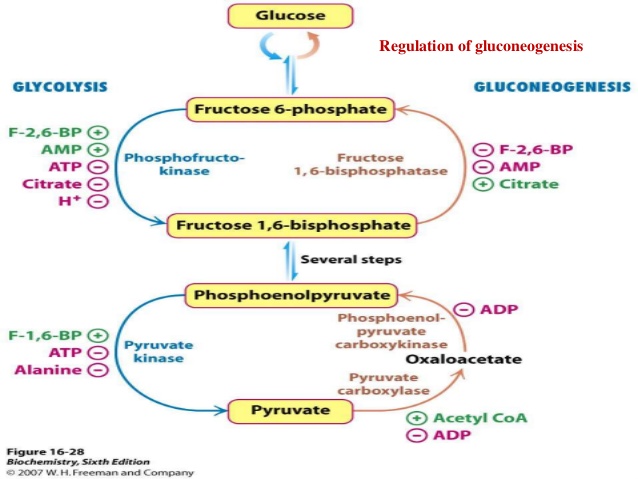 Energy requirements for gluconeogenesis
1- From pyruvate.
      (6) moles of high energy phosphate (ATP)      are required for synthesis of 1 mole of          glucose. 
2- From glycerol.
    (2) moles of high energy phosphate (ATP)         are required for synthesis of 1mole of           glucose.
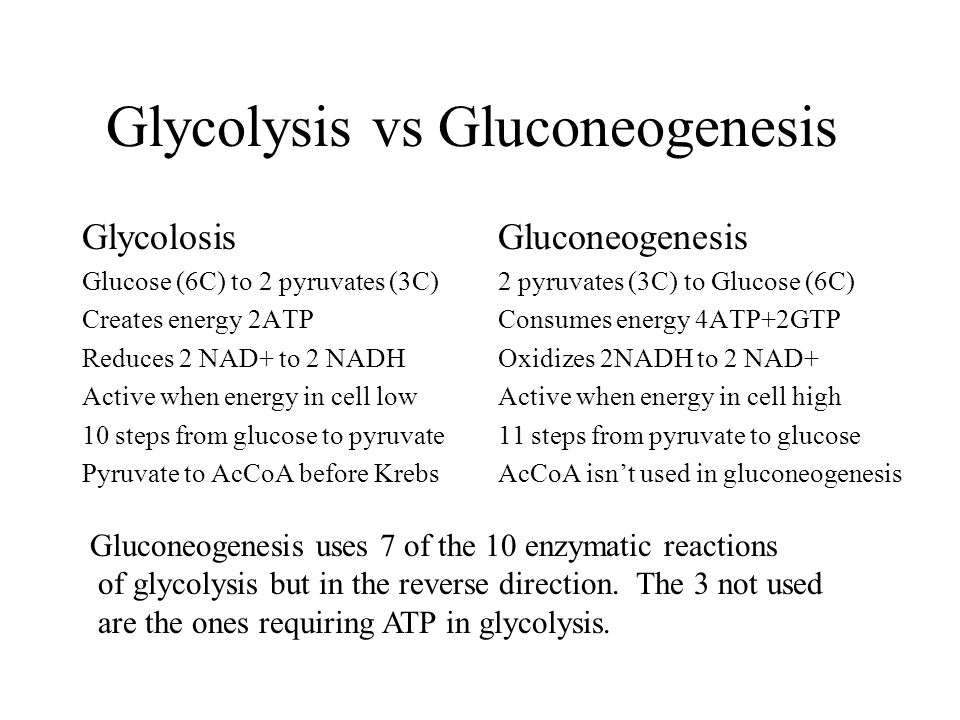